Informe epidemiológico de COVID-19 del Distrito Metropolitano de Quito, Ecuador 202122 de abril de 2021
Resumen epidemiológico
Información de casos corresponde a pruebas PCR
117 686
al 22 de abril
49%
51%
2.1%
2.5%
301 494
59 598
56 571
30 399
25.9%
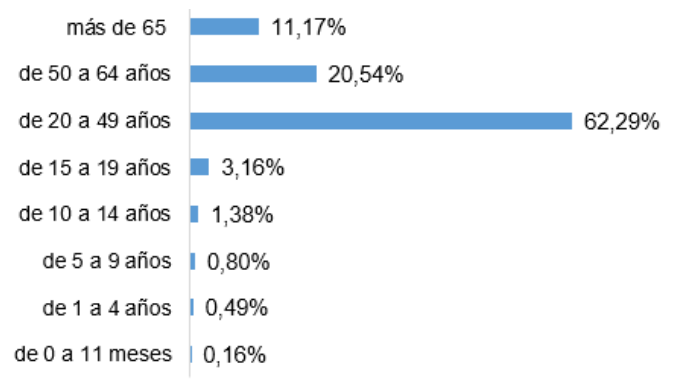 448 062
0.7
305
al 22 de abril
2 438
132
Elaborado por: Dirección Metropolitana de Políticas y Determinantes de Salud (DMPPS) a través de la Unidad de Información e Investigación (UIEIS) de la Secretaría de Salud (SS)
Fecha de actualización: los indicadores están actualizados al 19 de abril de 2021 (08h00), excepto el # de casos confirmados y el Rt (22 abril 2021)
Fuente: Ministerio de Salud Pública (MSP) a través del COE Nacional y Provincial de Pichincha
Incremento diario de casos confirmados por COVID-19
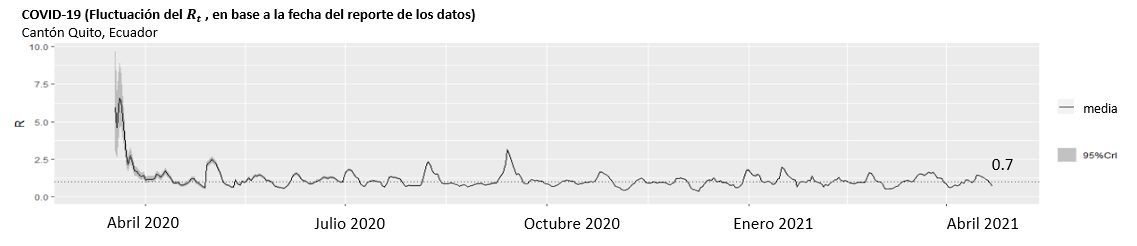 Fecha de actualización: 20 de abril de 2021
Elaborado por: DMPPS a través de la UIEIS de la SS
Fuente: MSP a través del COE Nacional y Provincial de Pichincha
Número de casos confirmados por COVID-19, según semana epidemiológica
En salud, se suele utilizar la división del año en semanas epidemiológicas (SE) que tienen 7 días, empezando siempre un domingo y finalizando un sábado; la primera semana del año, debe tener a los menos 4 días de enero, sino se vuelve la semana 52 o 53 del año anterior.
Hasta la semana epidemiológica Nro. 15
Fecha de actualización: 18 de abril de 2021
Fuente: Ministerio de Salud Pública a través del COE Nacional y Provincial de Pichincha
Elaborado por: DMPPS a través de la UIEIS de la SS
Situación de las parroquias
Casos confirmados de COVID-19 acumulados
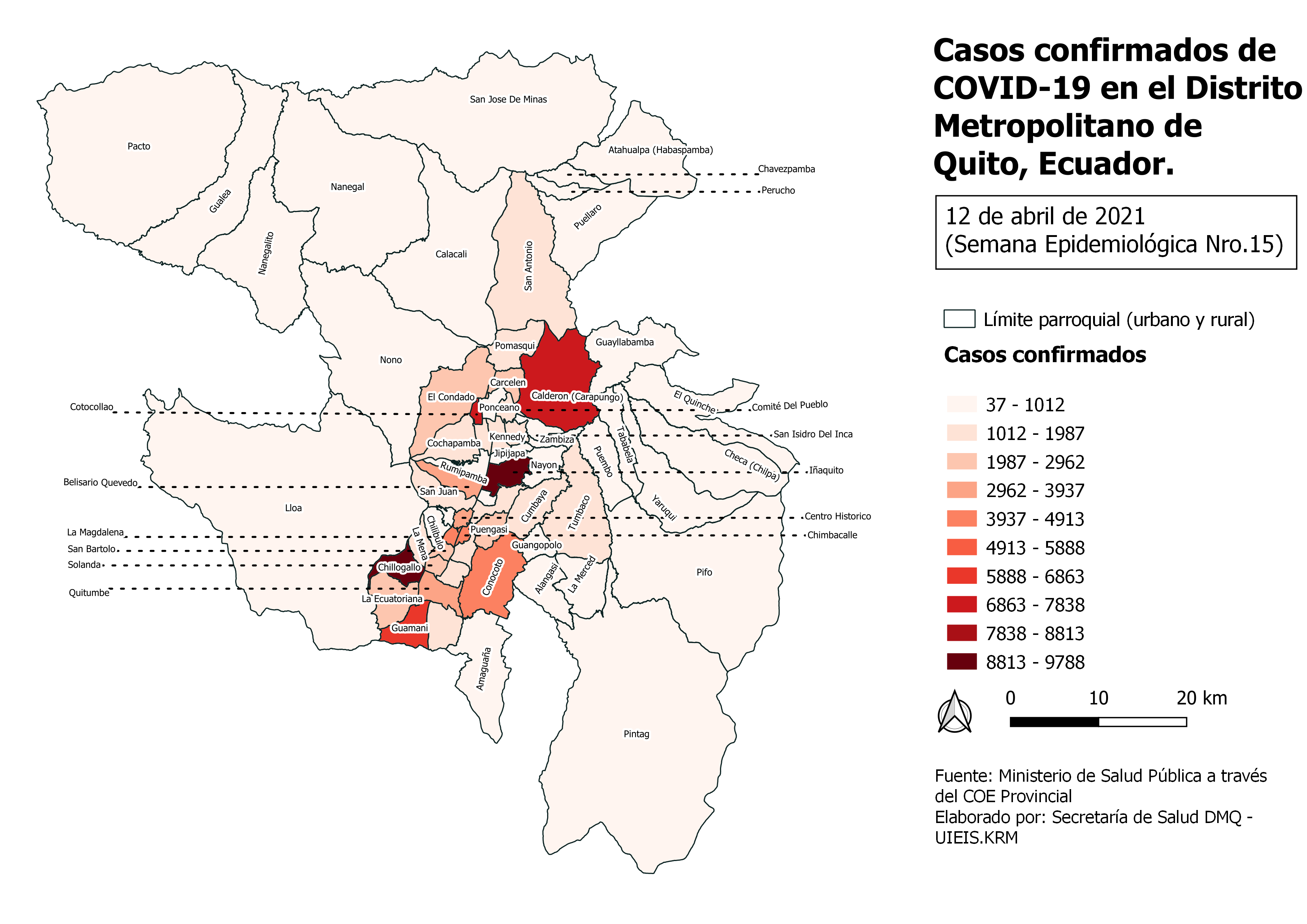 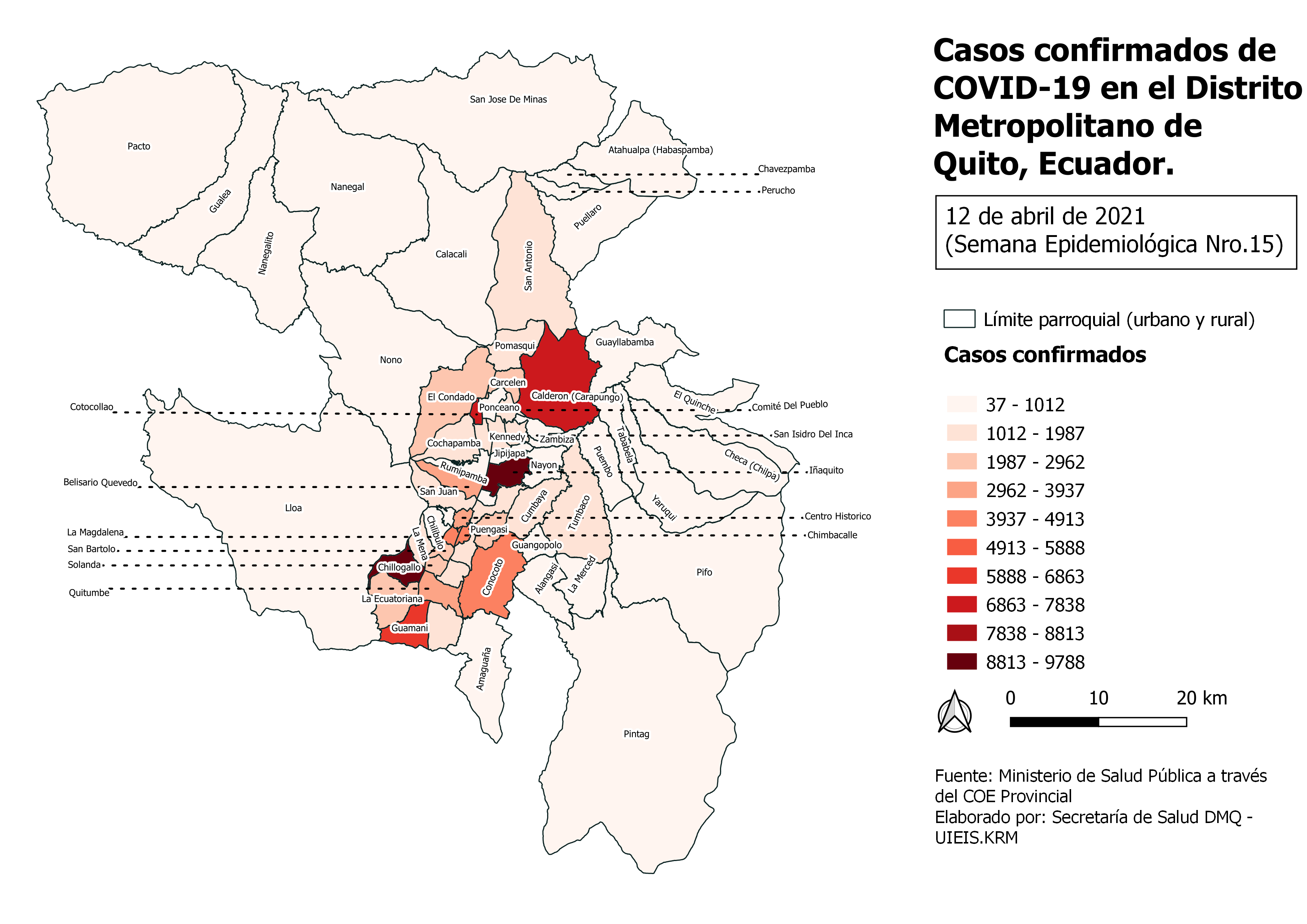 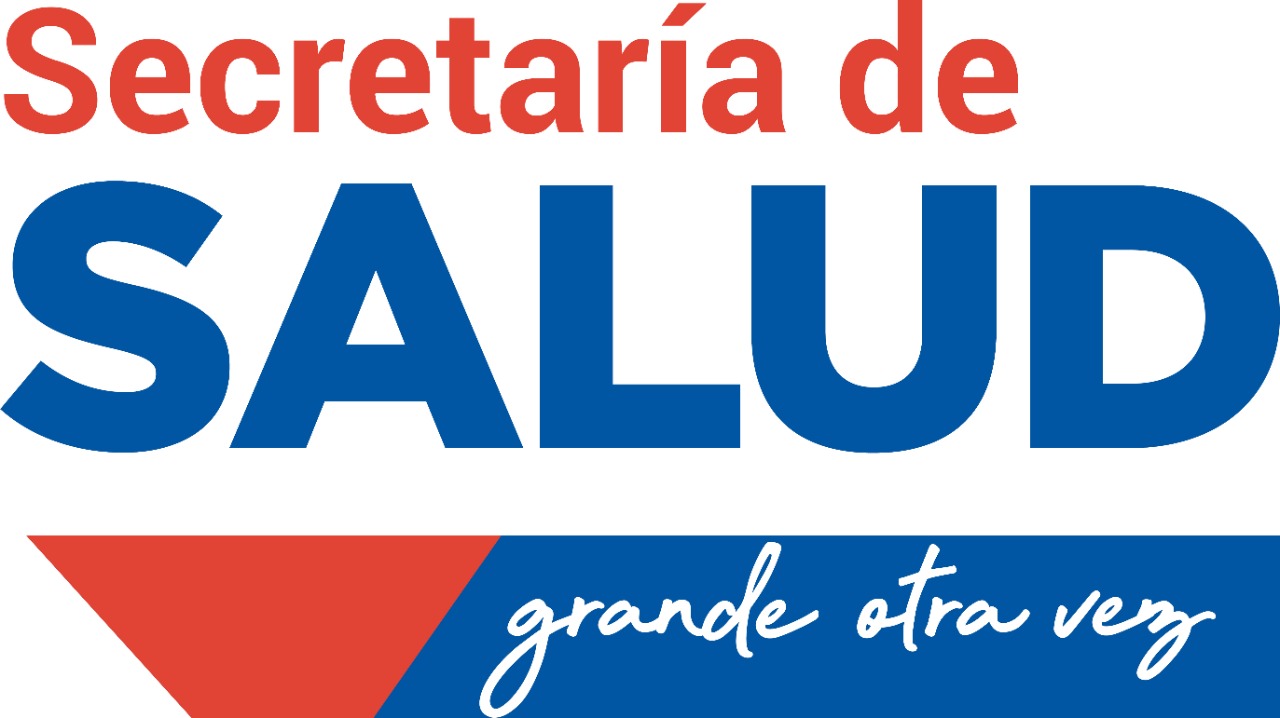 Fuente: Ministerio de Salud Pública a través del COE Nacional y Provincial de Pichincha
Elaborado por: DMPPS a través de la UIEIS de la SS
Fecha de actualización: 12 de abril de 2021
Tasa de incidencia acumulada de casos de COVID-19 por cada 1000 habitantes
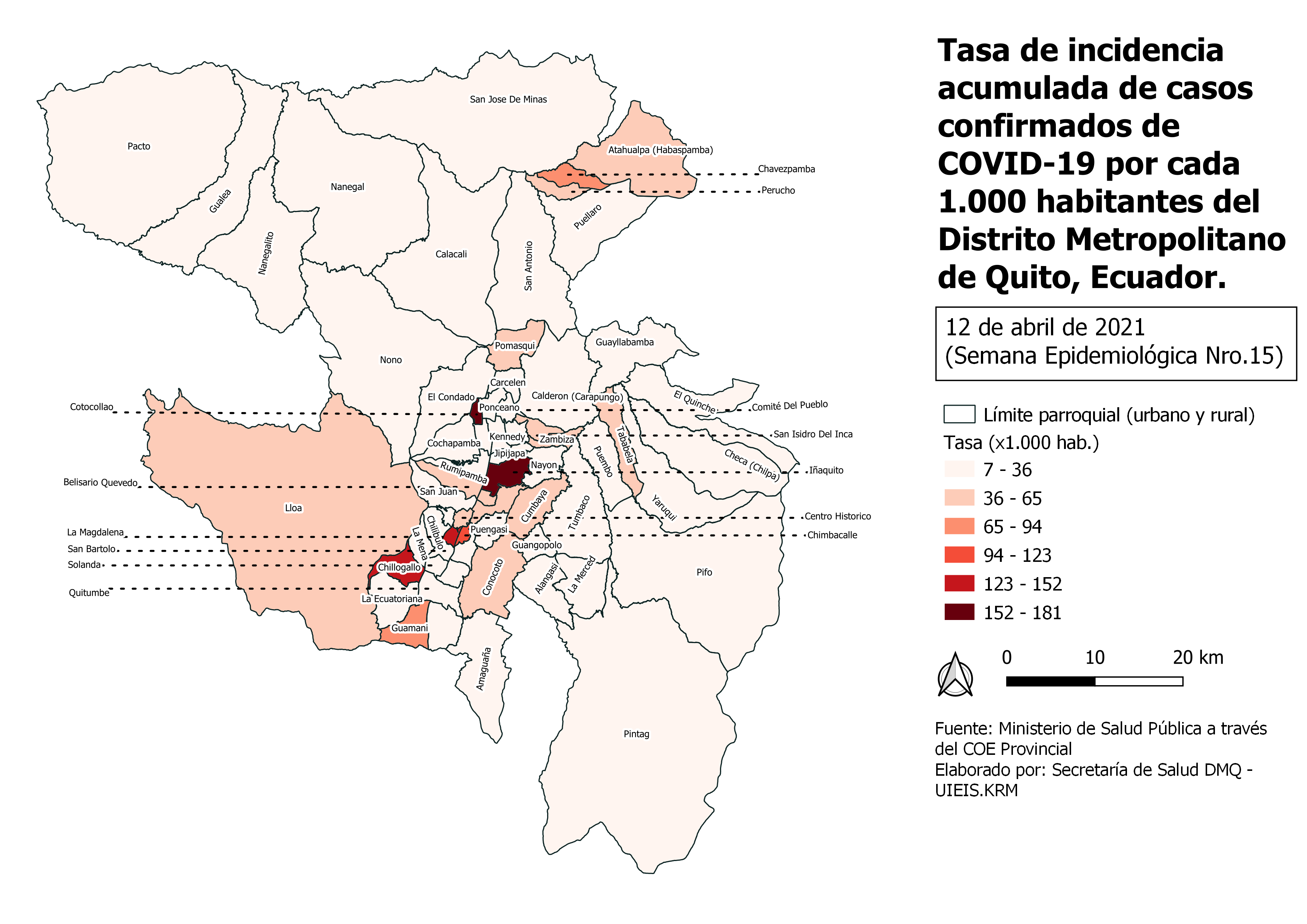 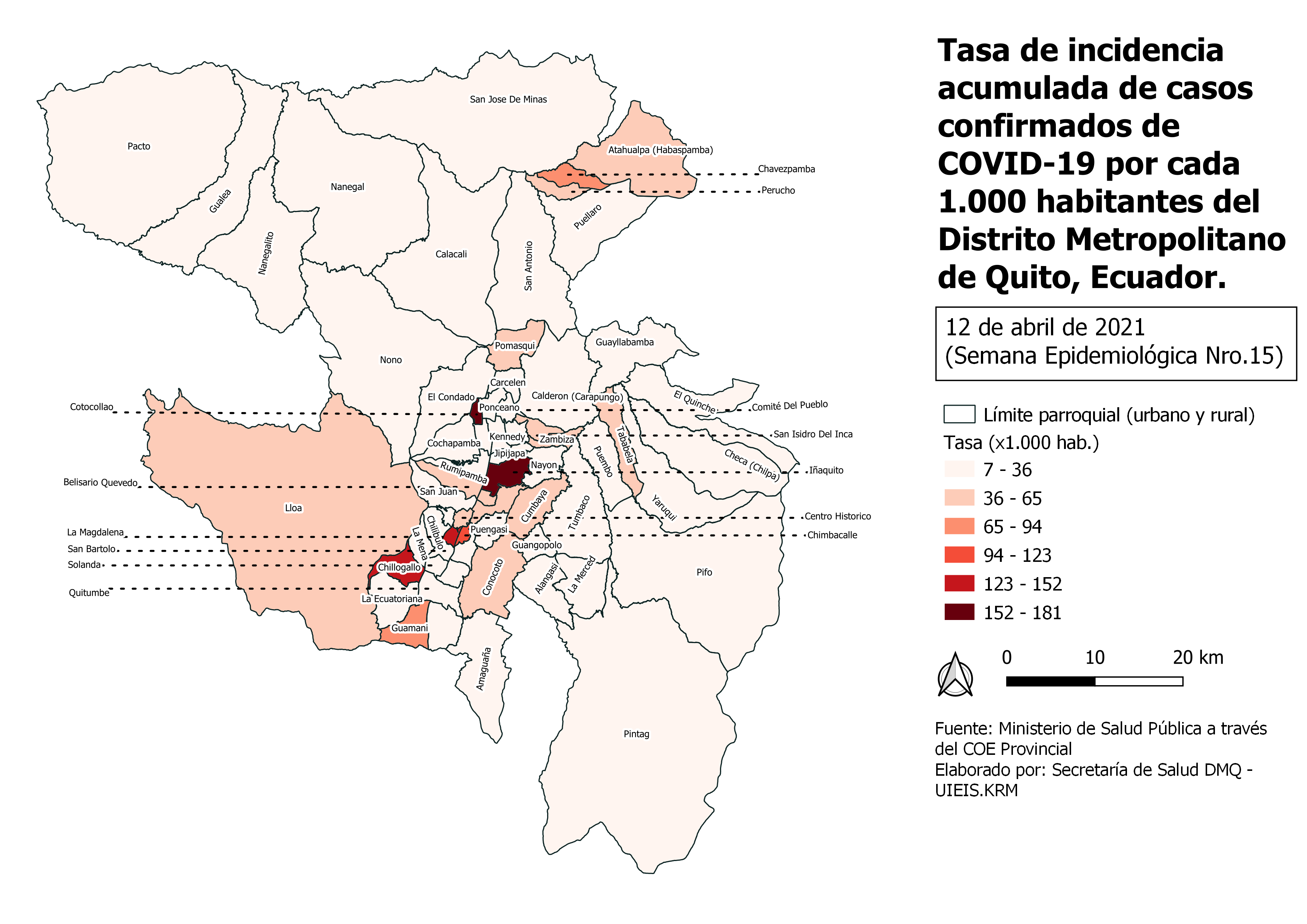 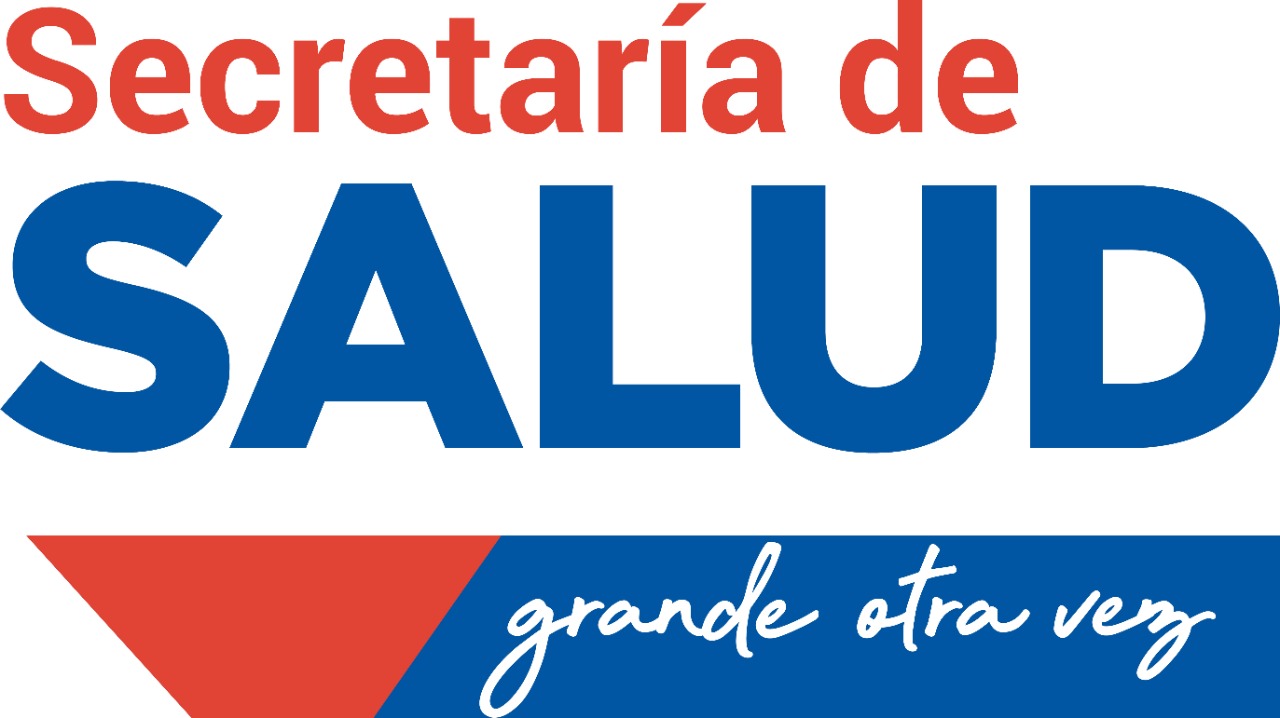 Tasa de incidencia acumulada (x 1000 hab.) del DMQ: 42 casos confirmados por cada 1000 habitantes del DMQ
Fecha de actualización: 12 de abril de 2021
Fuente: Ministerio de Salud Pública a través del COE Nacional y Provincial de Pichincha
Elaborado por: DMPPS a través de la UIEIS de la SS
Tasa de incidencia semanal (semana epidemiológica (SE)) de casos confirmados de COVID-19 por cada 10.0000 habitantes (10 primeras parroquias)
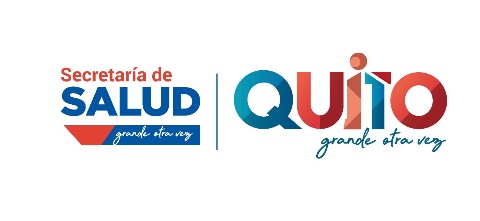 Tasa de incidencia acumulada de casos confirmados de COVID-19 por cada 100.000 habitantes por día (10 primeras parroquias)
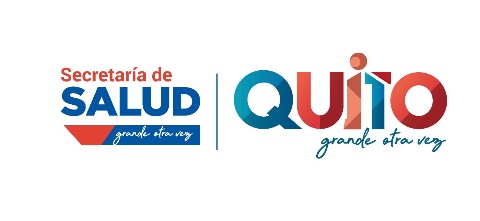 Tasa de incidencia semanal por 1000 habitantes en el DMQ según parroquias urbanas (10 primeras)
Hasta la semana epidemiológica Nro. 15
Fuente: MSP a través de las infografías del COE Provincial de Pichincha. Ecuador
Elaborado por: DMPPS a través de la UIEIS de la SS
Fecha de actualización: 12 de abril de 2021
Tasa de incidencia semanal por 1000 habitantes en Quito, según parroquias rurales
Hasta la semana epidemiológica Nro. 15
Fuente: MSP a través de las infografías del COE Provincial de Pichincha. Ecuador
Elaborado por: DMPPS a través de la UIEIS de la SS
Fecha de actualización: 12 de abril de 2021
Situación de camas hospitalarias de COVID-19
Ocupación de camas destinadas para COVID-19
Fuente: Red pública hospitalaria
Elaborado por: DMPPS a través de la UIEIS de la SS
Fecha de actualización: 18 de abril de 2021
Pacientes en espera por camas para hospitalización y UCI/UCIP destinadas para COVID-19
Fuente: Red pública hospitalaria
Fecha de actualización: 20 de abril de 2021
Elaborado por: DMPPS a través de la UIEIS de la SS
Cuerpo de Bomberos de Quito
Emergencias atendidas de contagiados de COVID-19
Cuerpo de bomberos de Quito
Fuente: Cuerpo de bomberos
Fecha de última actualización: 16 de abril de 2021  (desde el 16 de marzo de 2020)
Elaborado por: Cuerpo de bomberos
Mortalidad en general
Exceso de mortalidad
Fuente: Registro Civil del Ecuador
Elaborado por: DMPPS a través de la UIEIS de la SS
Fecha de actualización: 19 de abril de 2021
Mortalidad en general en Quito, Ecuador (n:21423)
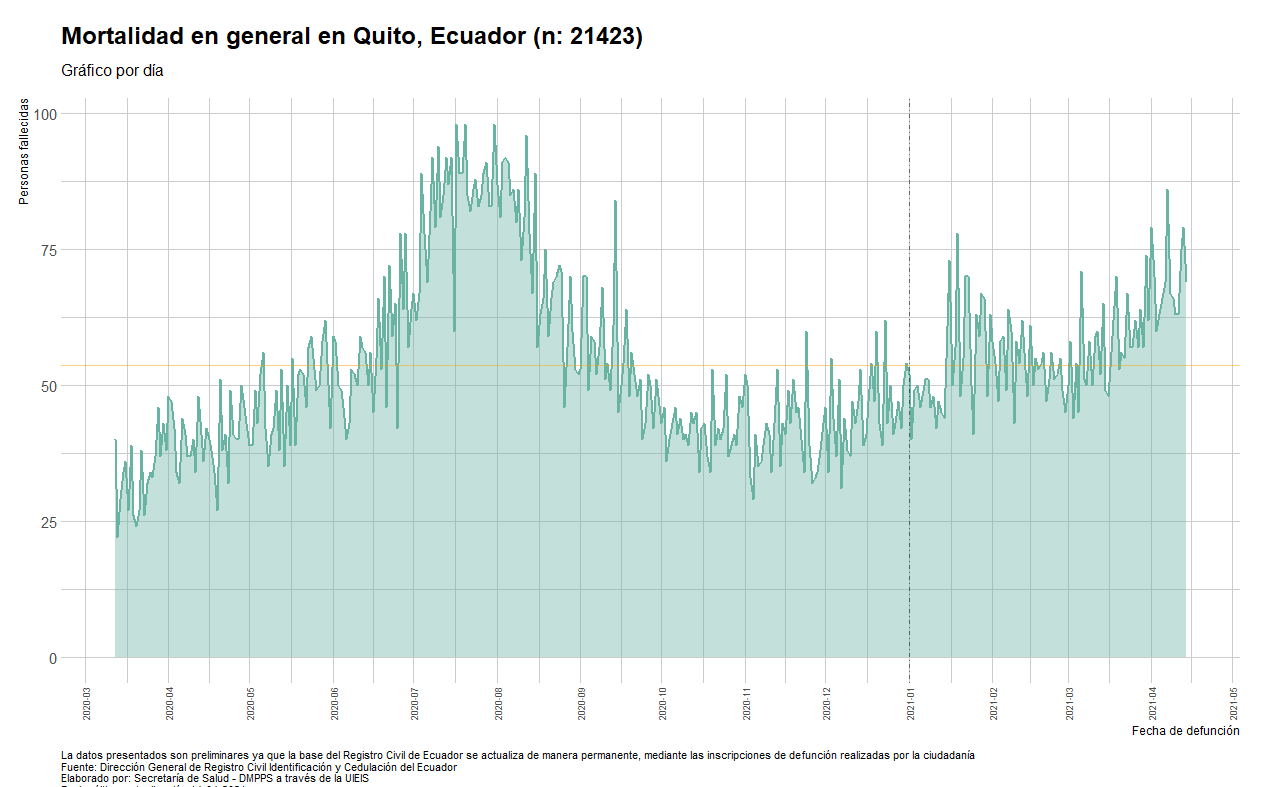 2021
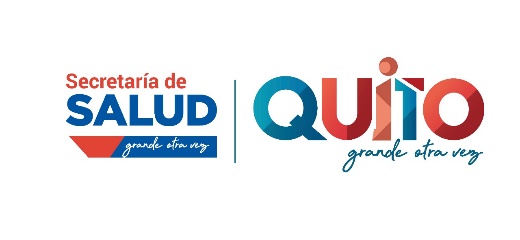 Empresa Pública Metropolitana de Gestión Integral de Residuos Sólidos
Informe de levantamiento de cadáveres por COVID-19 o presunción
ANÁLISIS DE CASOS POR MES
ESTADÍSTICAS
* Fecha de corte: 18 de abril de 2021 a las 22h00
Modelo de intervención COVID-19 por el Municipio del DMQ
Número de muestras tomadas para detección de SARS-CoV-2 según semana de atención, Quito, Ecuador
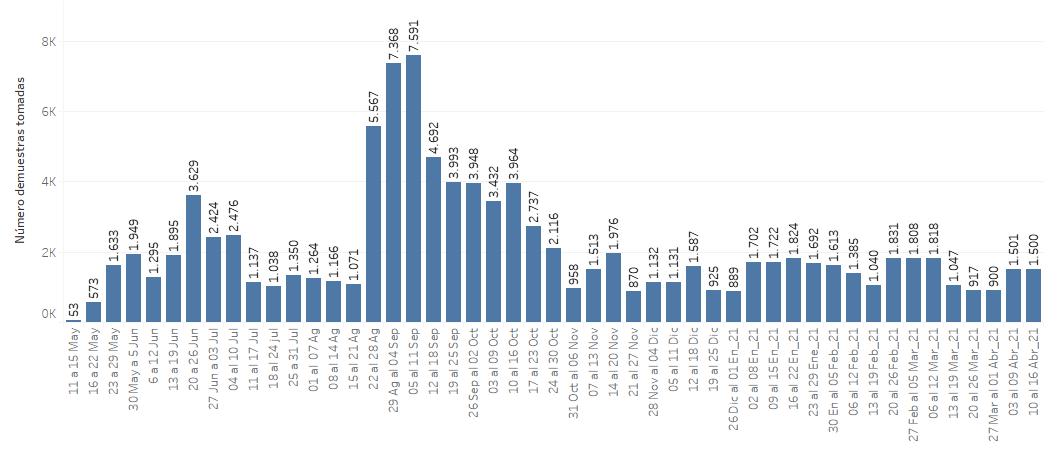 Fecha de actualización: 16 de abril de 2021
Fuente: Sistema ORION de la Secretaría de Salud – UIEIS
Elaborado por: DMPPS a través de la UIEIS de la SS
Resultados de pruebas de diagnóstico molecular para COVID-19 realizadas en brigadas móviles y punto fijos de triaje, según semana epidemiológica
SEMANA 14
SEMANA 15
SEMANA 13
Fecha de actualización: 15 de abril de 2021
Fuente: Secretaría de Salud de Quito
Elaborado por: Coordinación de brigadas de la Dirección Metropolitana de Gestión de Subsistemas de Salud (DMGSS)
De un total de 9509 pacientes  notificados desde el 4 de enero, se han rastreado 8005 contactos
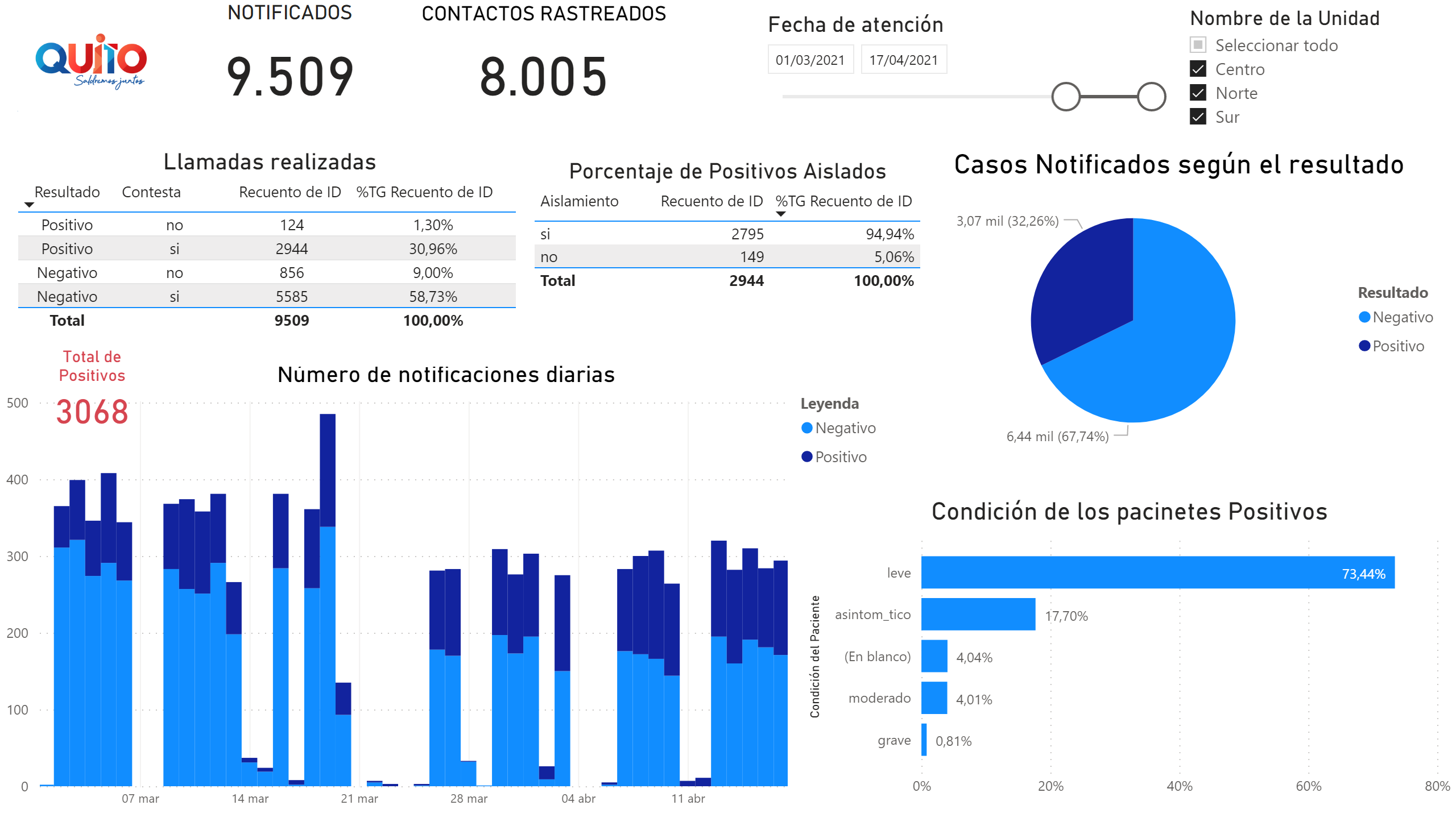 Comparación de datos epidemiológicos entre ciudades capitales
Fecha de actualización: 17 de abril de 2021
Fuente: Situación epidemiológica de los gobiernos y sus capitales
Elaborado por: DMPPS a través de la UIEIS de la SS
Variantes del virus SARS-CoV-2
Variantes de mayor preocupación
En las provincias de Pichincha, Loja y Sucumbios la variante británica del covid-19 B.1.1.7 circula de forma comunitaria
mayor transmisibilidad
casos más graves de enfermedad
reducción significativa en la neutralización por los anticuerpos generados durante una infección anterior o la vacunación
fallas de detección de diagnóstico
menor efectividad de los tratamientos o las vacunas
Fecha de actualización: 20 de abril de 2021
Fuente: Centers for Disease Control and Prevention. Clasificaciones y definiciones de las variantes del SARS-CoV-2 [Internet]. 2021. Available from: https://www.cdc.gov/coronavirus/2019-ncov/cases-updates/variant-surveillance/variant-info.html
Elaborado por: DMPPS a través de la UIEIS de la SS
Variantes del virus SARS-CoV-2
Variantes de mayor preocupación
Fecha de actualización: 20 de abril de 2021
Fuente: Centers for Disease Control and Prevention. Clasificaciones y definiciones de las variantes del SARS-CoV-2 [Internet]. 2021. Available from: https://www.cdc.gov/coronavirus/2019-ncov/cases-updates/variant-surveillance/variant-info.html
Elaborado por: DMPPS a través de la UIEIS de la SS
Medidas de restricción adoptadas en diferentes países
Fecha de actualización: 20 de abril de 2021
Fuente: Paginas gubernamentales de cada país
Elaborado por: DMPPS a través de la UIEIS de la SS
Tasa de profesionales de la salud por 10000 habitantes, periodo 2000-2018
Fecha de actualización: 20 de abril de 2021
Fuente: Registro Estadístico de Recursos y Actividades de Salud 2018
Elaborado por: DMPPS a través de la UIEIS de la SS
Conclusiones
El DMQ en la semana epidemiológica Nro.15 ha reportado aumento en el número de casos notificados en comparación con las dos semanas anteriores, provocando aumento en la velocidad de contagio;
La tasa de positividad de las pruebas COVID-19 ha aumentado considerablemente; 
La situación de la ocupación de camas para UCI es de 96% de ocupación por COVID-19; 
En las últimas semanas se reportó el máximo número de personas en “lista de espera” para cuidados intensivos (154) desde el inicio de la pandemia;
La mortalidad en exceso es del 98% a los 19 días del mes de abril (sujeto a variaciones por actualización de datos);
El reporte de levantamiento de cadáveres superó al mes de marzo; siendo más del 58% adultos mayores de 65 años;
Se debe mantener la toma de muestras por lo que hay que reforzar la Estrategia Epidemiológica del Modelo de Intervención Integral de la Secretaría de Salud.
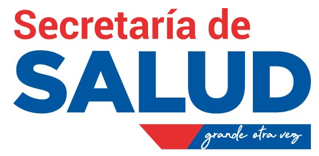 Resumen estado de las vacunas
Aprobada
Fase I
Fase II
Fase III
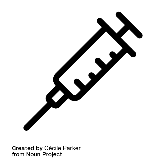 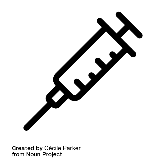 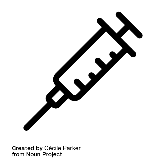 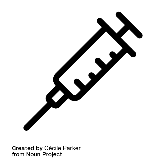 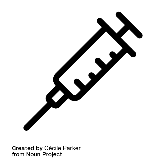 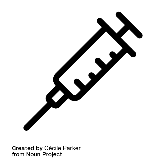 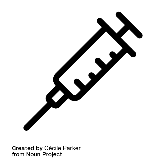 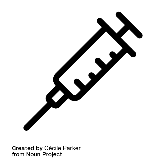 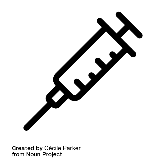 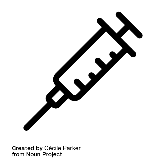 Efectividad – Variantes Covid-19
NI*: No hay información
INP**: Información en noticias de prensa
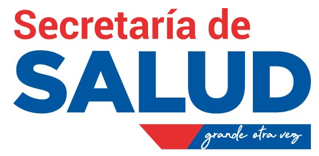 National University of Singapore Yong Loo Lin school of medicine
Vacunas alrededor del mundo
Las Americas
A nivel mundial
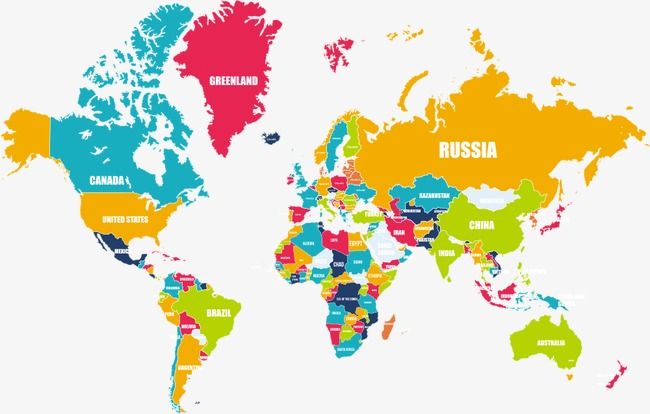 732.981.684
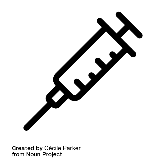 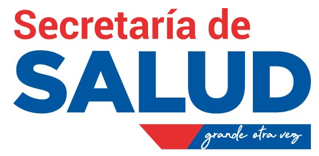 Hasta el 13 de abril 2021
Our World in Data.Coronavirus (COVID-19) Vaccinations. 2021. https://ourworldindata.org/covid-vaccinations
World Health Organization. Who Coronavirus (COVID-19) Dashboard. 2021. https://covid19.who.int/
Ministerio de Salud Pública. Plan Vacunarse.2021. https://www.planvacunarse.ec/
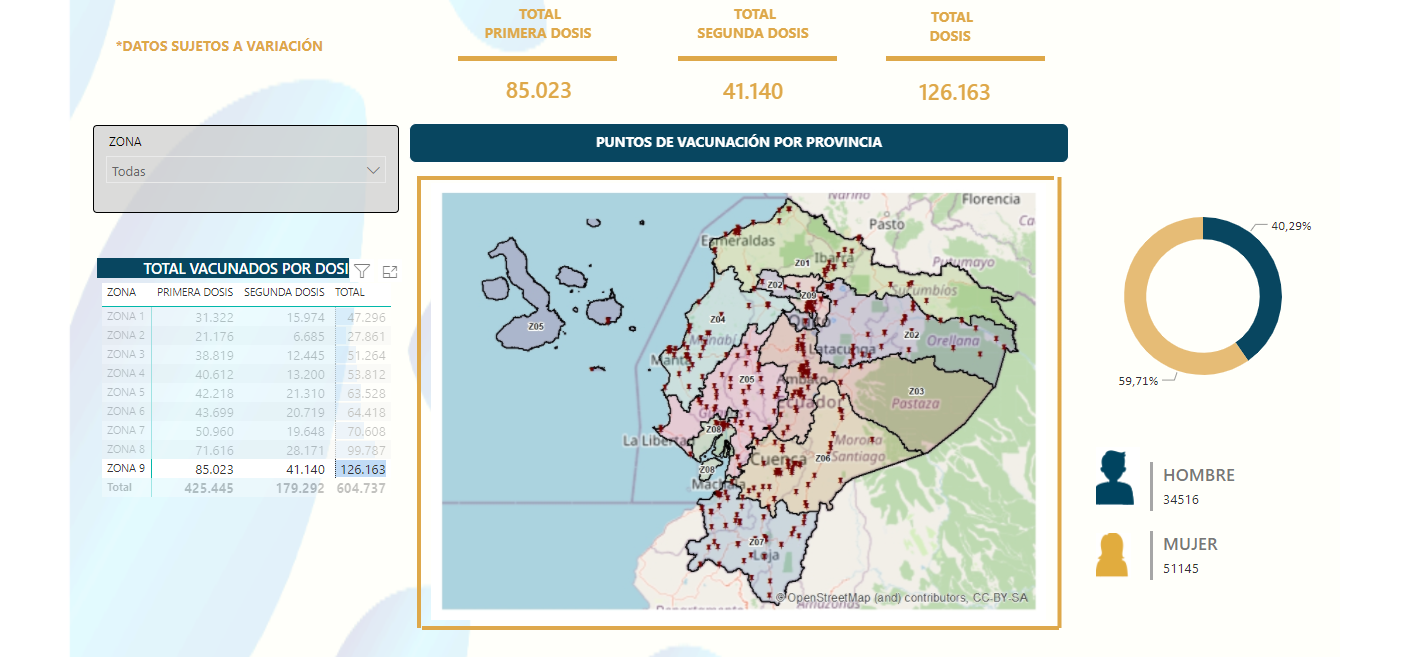 Objetivos
Cuidado y seguridad de pacientes

Mejorar la salud pública y seguridad en uso de medicamentos

Detectar problemas relacionados al uso de medicamentos

Contribuir con la evaluación de beneficios, daños, efectividad y riesgos de los medicamentos

Fomentar el uso de medicamentos de forma segura, racional y eficaz

Comunicar hallazgos oportunamente
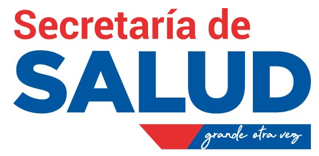 ¿Qué personas pueden vacunarse en la fase 1?
Personal sanitario restante.
Adultos mayores restantes.
Policía Nacional y Fuerza Pública.
Bomberos.
Personal de recolección de desechos.
Profesores en todos los niveles.
Población vulnerable:
Personas con discapacidad, mayores de 65 años.
Personas con las siguientes enfermedades catastróficas: Diabetes, Insuficiencia renal, Tuberculosis, enfermedades respiratorias crónicas, EPOC, Cáncer, VIH y personas que se encuentren en listado de trasplantes.
Personal de sectores estratégicos de atención:  
Socorristas Cruz Roja y Defensa Civil 
Agentes de Control Municipal 
ECU 911
Brigadistas del Servicio Nacional de Gestión de Riesgos y Emergencias 
Personal de funerarias, centros crematorios y cementerios 
Personal del sector de seguridad en alta exposición
Criterio de exclusión para recibir la vacuna:
Personas con antecedentes de reacciones alérgicas graves a cualquiera de sus componentes
 Mujeres embarazadas (Se desaconseja iniciar un embarazo durante los 2 o 3 meses posteriores a la vacunación).
Personas que tienen o han tenido  COVID-19 los últimos 6 meses
Trastorno hemorrágico o está tomando un anticoagulante (heparina, warfarina)
Personas que han recibido en los últimos días una vacuna para cualquier otra patología (H1N1, Hepatitis, etc)
Preparación antes de la vacuna
Antes de la vacunación 
Acudir la fecha indicada  de acuerdo al grado de  priorización

Controlar la enfermedad crónica (la vacuna esta indicada a los pacientes crónicos estables y controlados)

Llene los documentos que sean necesarios para la vacunación (Consentimiento informado)

El día de la vacunación:

Tomar los medicamentos  habituales (No es necesario ayunar)

Acudir con mascarilla

Tener en cuenta que puede tener algún efecto tras la vacunación 

Planifique su segunda dosis
Algunos términos para Farmacovigilancia
Efecto adverso: Cualquier evento contrario o indeseado al esperado.
 
Efecto Secundario: Cualquier evento diferente a la acción terapéutica buscada.
Efecto: Cosa producida por una causa. 
Reacción: Cambio producido como respuesta a un estímulo
 
ESAVI:  Eventos Adverso Atribuido a la Vacunación o Inmunización (ESAVI).
GLOSARIO DE TÉRMINOS
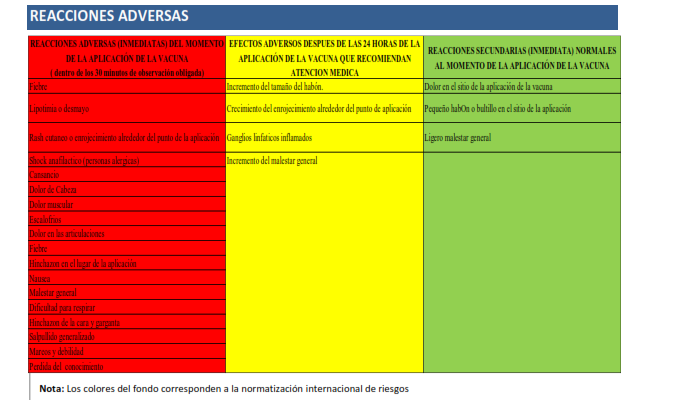 Información disponible en la página web de la Secretaría de Salud…
Revisar sitio web
https://www.quitosaludable.gob.ec/coe-metropolitano-2/
Informe epidemiológico de COVID-19 del Distrito Metropolitano de Quito, Ecuador 2021
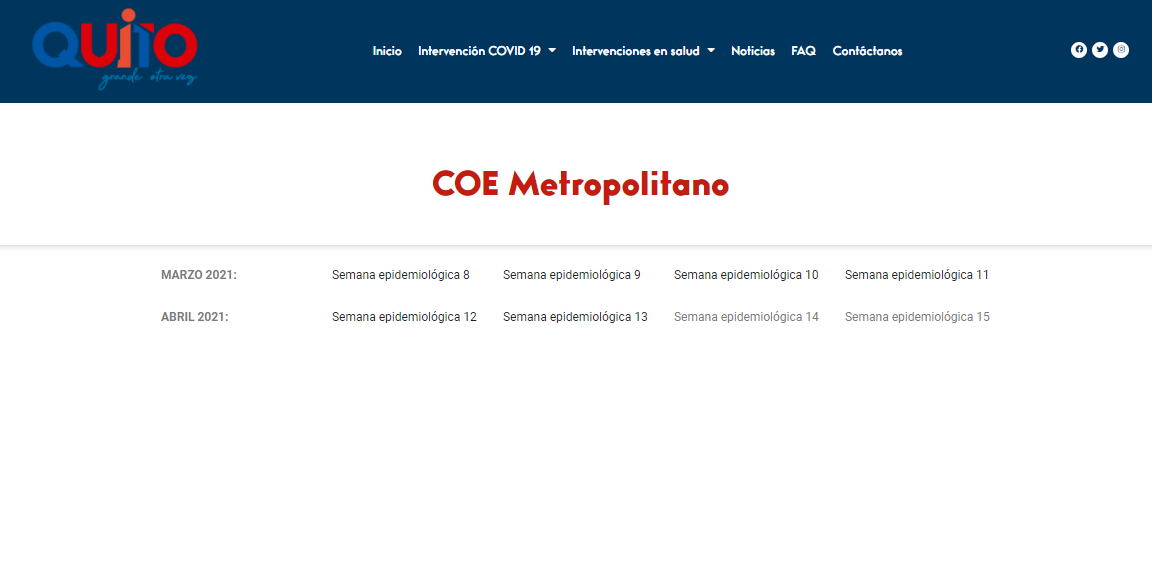 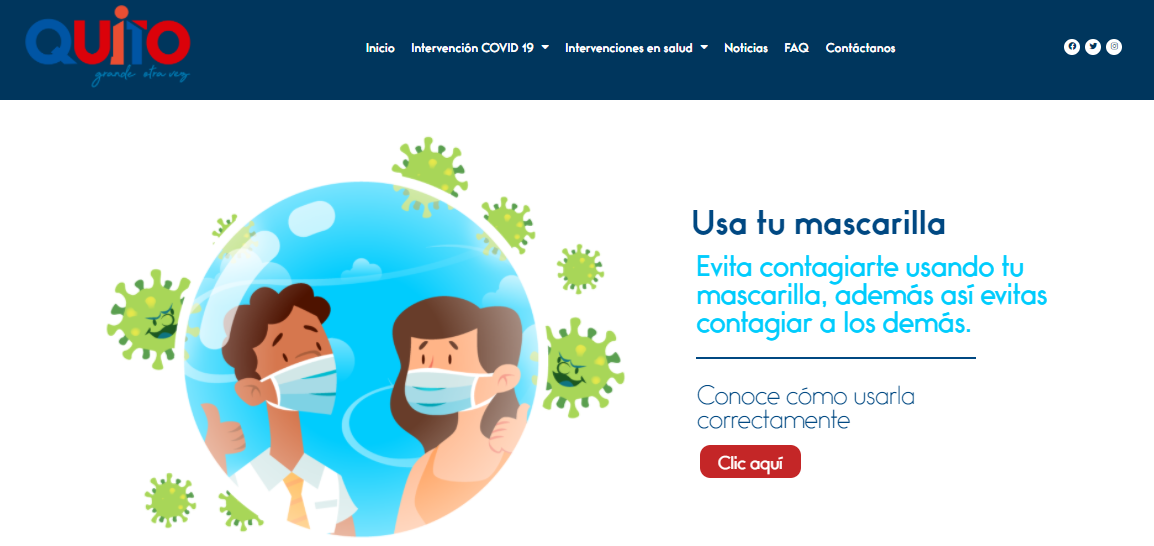